Ландшафтна екологія як наука
Предмет ландшафтної екології
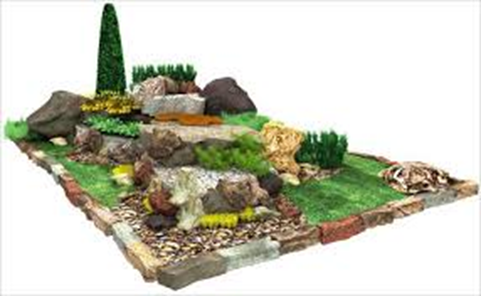 Ландшафтна екологія – це науковий напрям, що вивчає ландшафти шляхом аналізу екологічних відношень між рослинністю і середовищем, структуру і функціонування природних комплексів на топологічному рівні, взаємодію складових частин природного комплексу і вплив суспільства на природну складову ландшафтів шляхом аналізу балансів речовини та енергії.
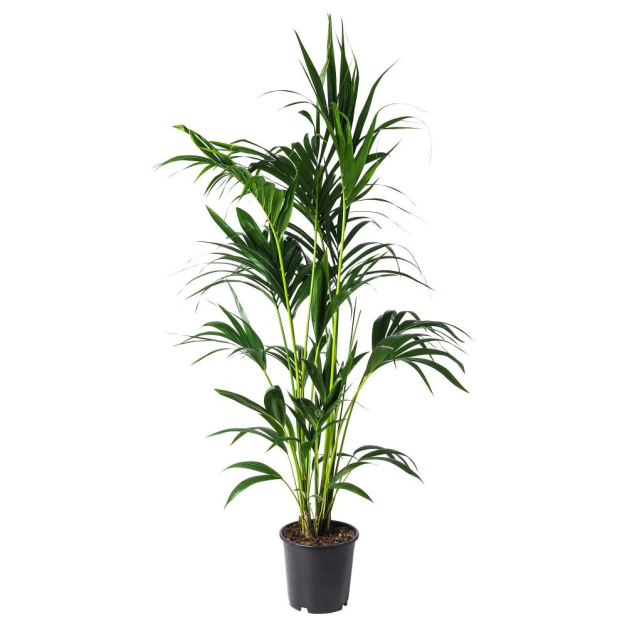 Предметом ЛЕ є природні системи.
Серед природних систем існує 
цілий ряд полігеокомпонентних
Екосистема – це єдиний природний комплекс, утворений за довгий час живими організмами й середовищем, в якому вони існують, і де всі компоненти обміном речовин та енергії, при чому в системі повинна бути стабільною, та повинен чітко і стабільно функціонувати кругообіг речовин.

Геосистема – це клас полігеокомпонентних природних систем, які виділяються з реального тривимірного фізичного простору як його певний об’єм, у межах якого протягом деякого періоду природні елементи й процеси завдяки існуючим між ними та з зовнішнім середовищем відношенням певного типу (генетико-еволюційним,  позиційним, речовинно-потоковим та ін.)  упорядковуються у відповідні цим відношенням  структури з характерними інваріантними ознаками та динамічними змінами.
Ландшафтно-екологічний підхід
Екологічний підхід
Ландшафтний підхід
Ландшафтно-екологічний підхід
Екологічний підхід
Найчастіше під екологічним підходом розуміють вирішення комплексу питань пов’язаних із взаємодією людини із навколишнім середовищем, в тому числі питання правові, інженерно-технологічні та ін.
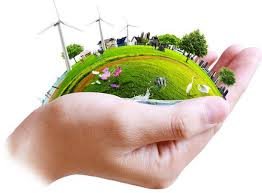 Характеризується
Концепціїя екосистем;
Класична модель екосистеми моноцентрична;
Позаранговість;
Другорядність територіального аспекту;
Значна увага приділяється біотичним процесам;
Пріоритет функціонального аспекту ;
Функціональний спосіб декомпозиції;
Функціональні звязки;
При вивченні впливу зовнішнього середовища на екосистеми звертають увагу переважно на оцінку можливостей їх існування та ефективності функціонування в різних діапазонах дії факторів;
Концепції лімітуючого фактора, екологічної ніші;
Увага до ординації.
Ландшафтний підхід
характерне уявлення простору як сукупності територіальних одиниць, в межах яких компоненти ландшафтної системи (геокомпоненти) протягом тривалого розвитку пристосувалися один до одного, тісно взаємопов’язані і є єдиним цілим.
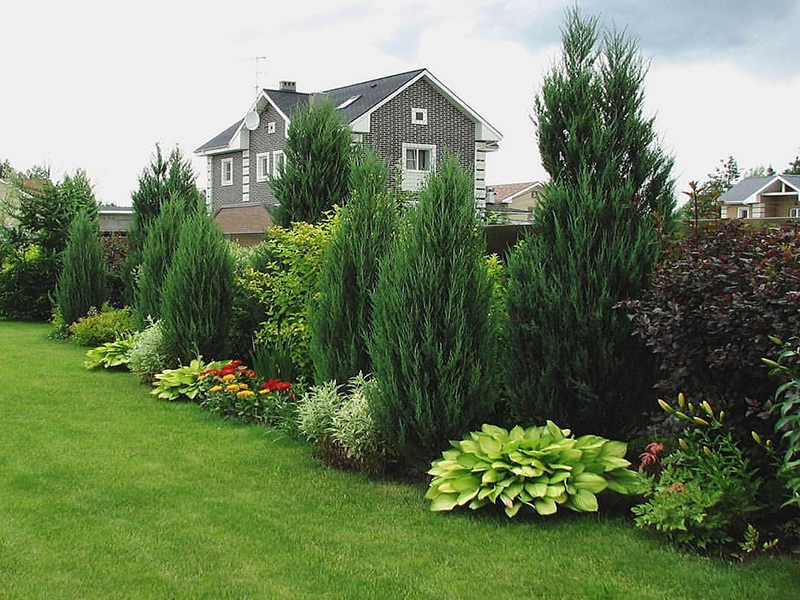 Характеризується
Концепціїя геосистем;
Класична модель екосистеми поліцентрична;
Привязка до території;
Увага приділяється як біотичним так і абіотичним процесам;
Вивчається генезис;
Увага до класифікації та районування;
Ієрархічність природних систем.
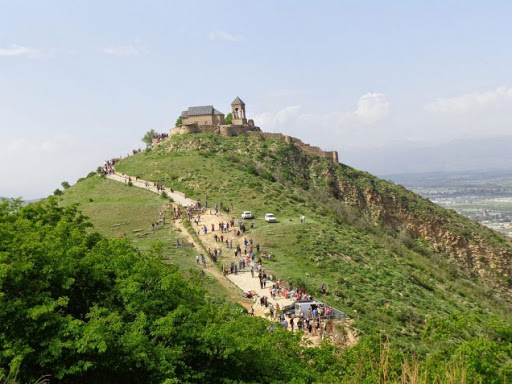 Ландшафтна екологія
Екологія
Ландшафтознавство
Ландша-
фтна екологія
Однаковість ступеня розвитку контактуючих наук
Принципова можливість інтеграції
Питання, які не може вирішити жодна наука